Minsk, Belarus, 27 August – 3 September, 2023
THE XV INTERNATIONAL SCHOOL-CONFERENCE
THE ACTUAL PROBLEMS OF MICROWORLD PHYSICS
V. R. Kurylenka, I.A. Serenkova
Sukhoi State Technical University, Gomel
ВВЕДЕНИЕ
[1] R. L. Workman and Others (Particle Data Group), Review of Particle Physics, PTEP 2022, 083C01 (2022).
Дифференциальное и полное сечение процесса аннигиляционного рождения  пар мюонов и тяжелых  кварков. Асимметрия вперед-назад
Дифференциальное сечение электрон-позитронной аннигиляции в пару фермионов e+e− → f¯f для неполяризованных начальных пучков может быть записано в борновском приближении:
χV = s/(s − MV2 + iMV ΓV )
, где
[2] P. Osland and A.A. Pankov, Z-prime interference effects from TRISTAN to LEP-2,  Phys. Lett. B 403 (1997) pp.93-100.
Традиционно рассматриваются следующая пара интегральных наблюдаемых: полное сечение рассеяния σff и асимметрия вперед–назад AFB:
, где
Здесь сечение рассеяния в переднюю и заднюю полусферу определяются, соответственно, как
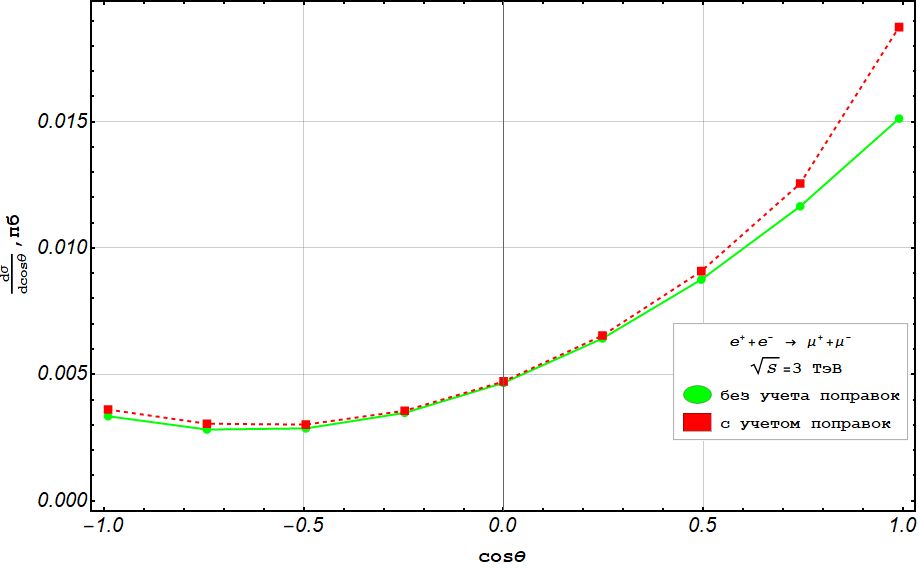 [3] Hahn, Thomas  Automatic loop calculations with FeynArts, FormCalc, and LoopTools  2000-10 Nuclear Physics B - Proceedings Supplements , Vol. 89, No. 1-3 Elsevier BV p. 231-236
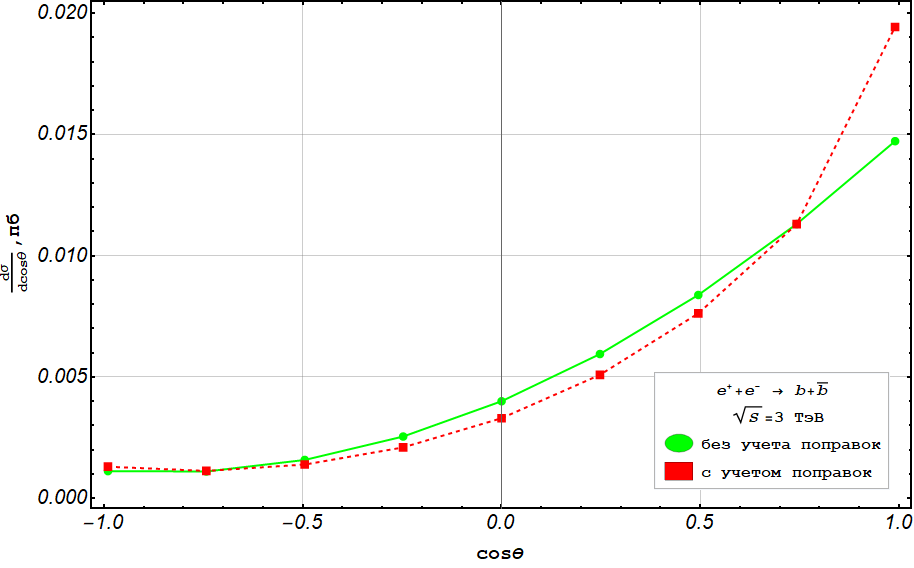 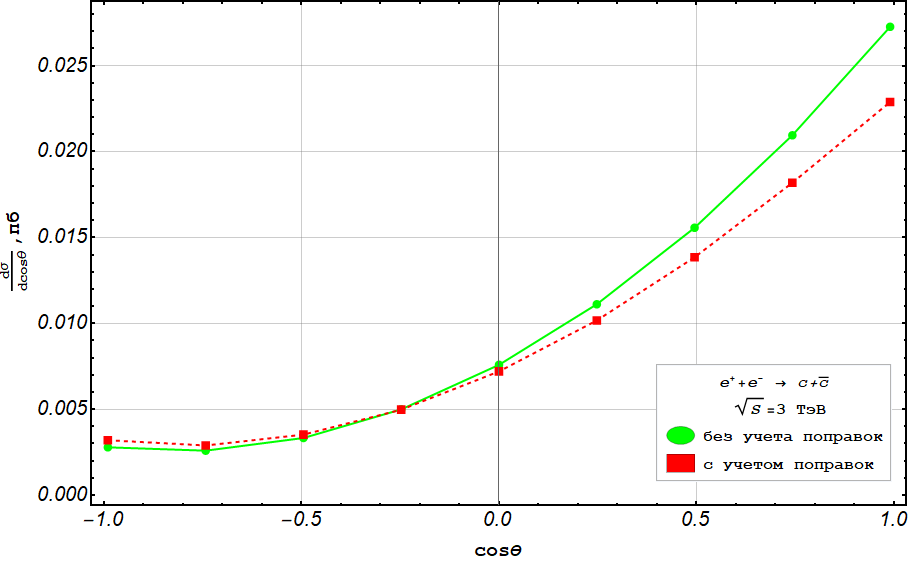 SM:
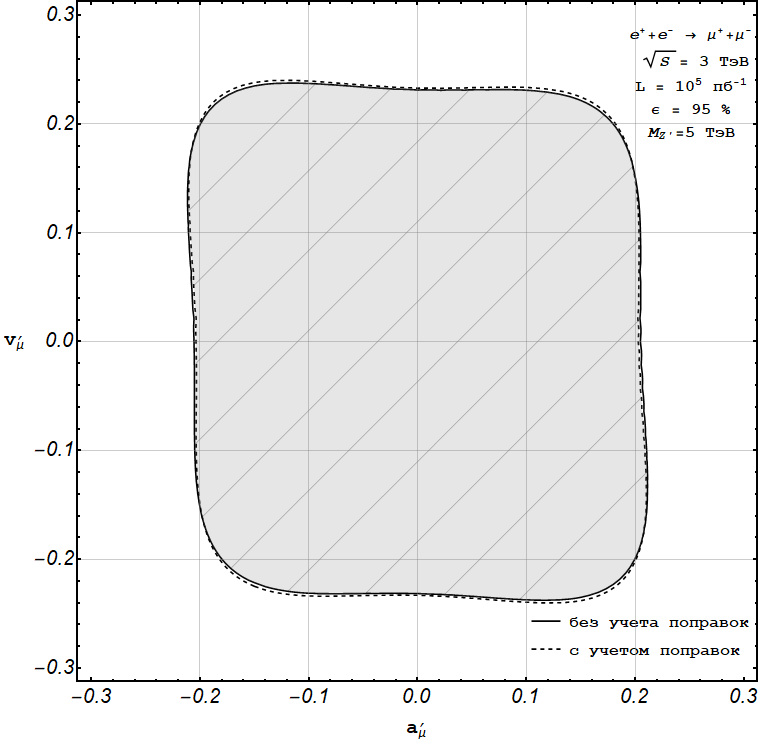 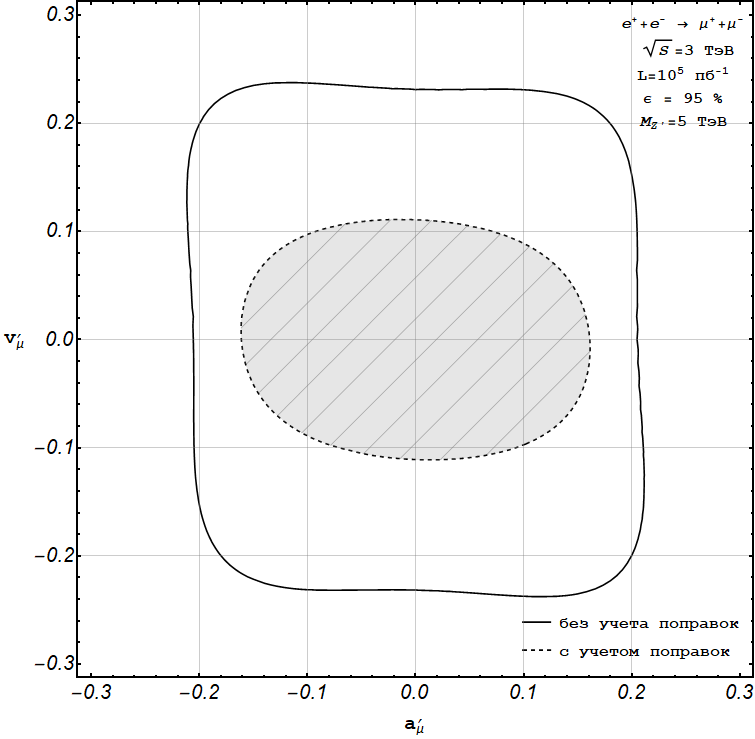 А
Б
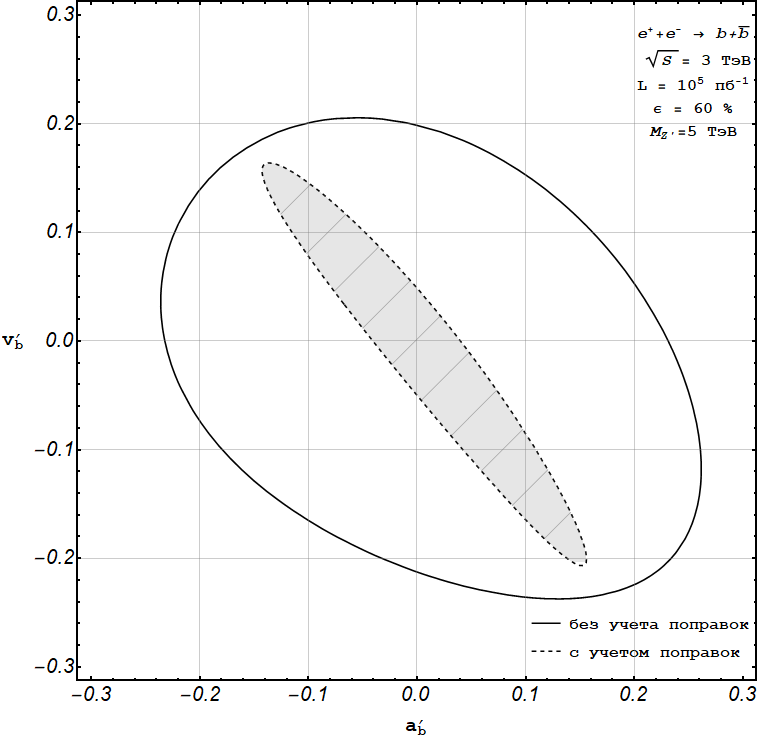 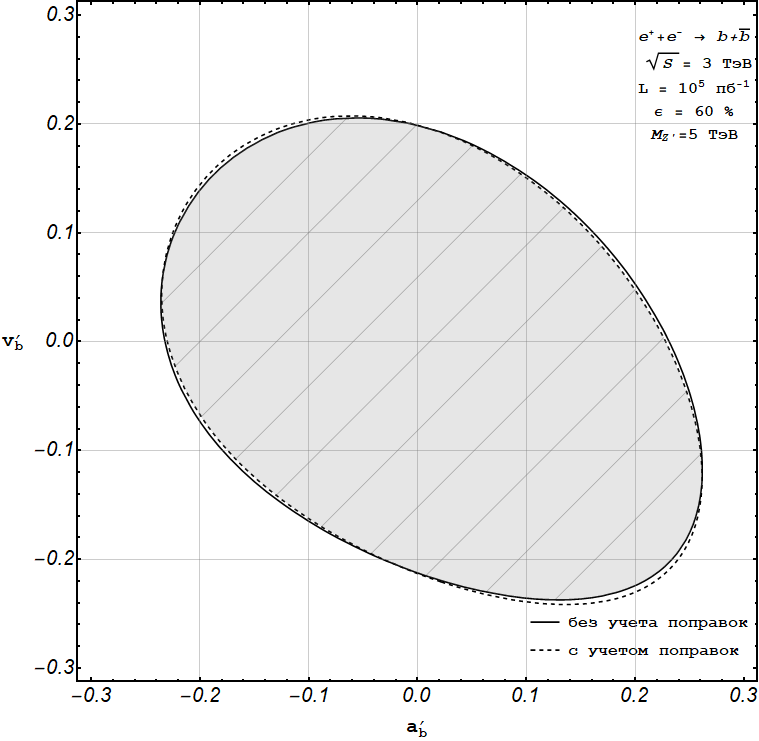 А
Б
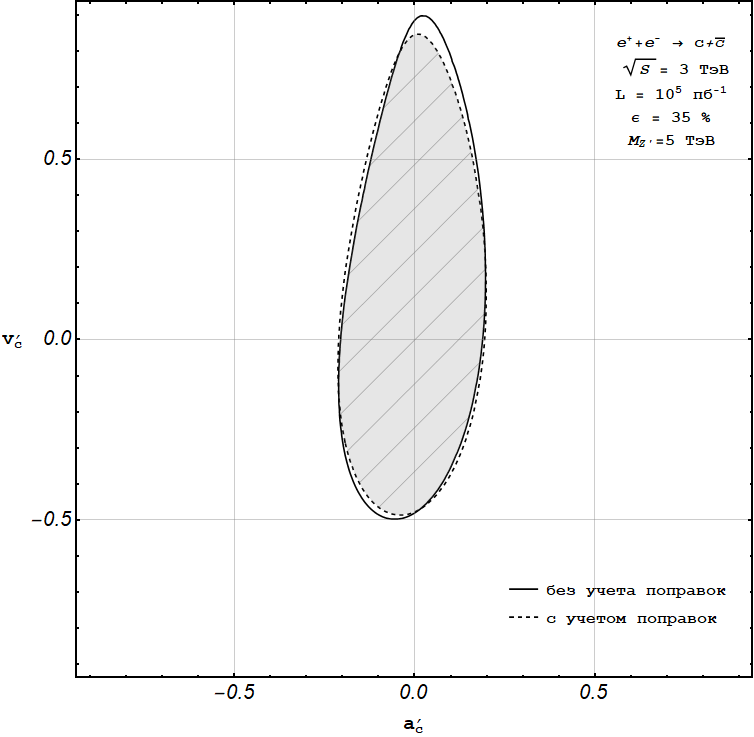 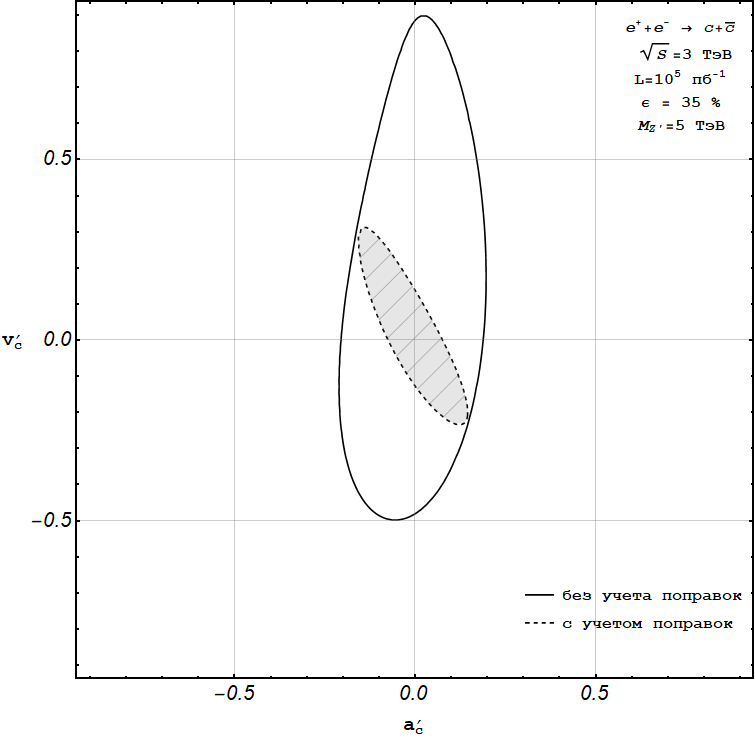 А
Б
Заключение
Спасибо за внимание!